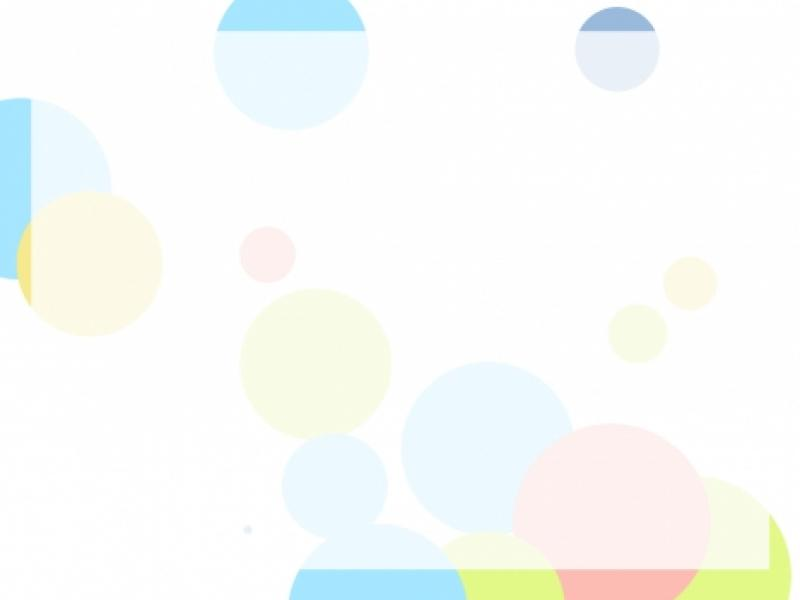 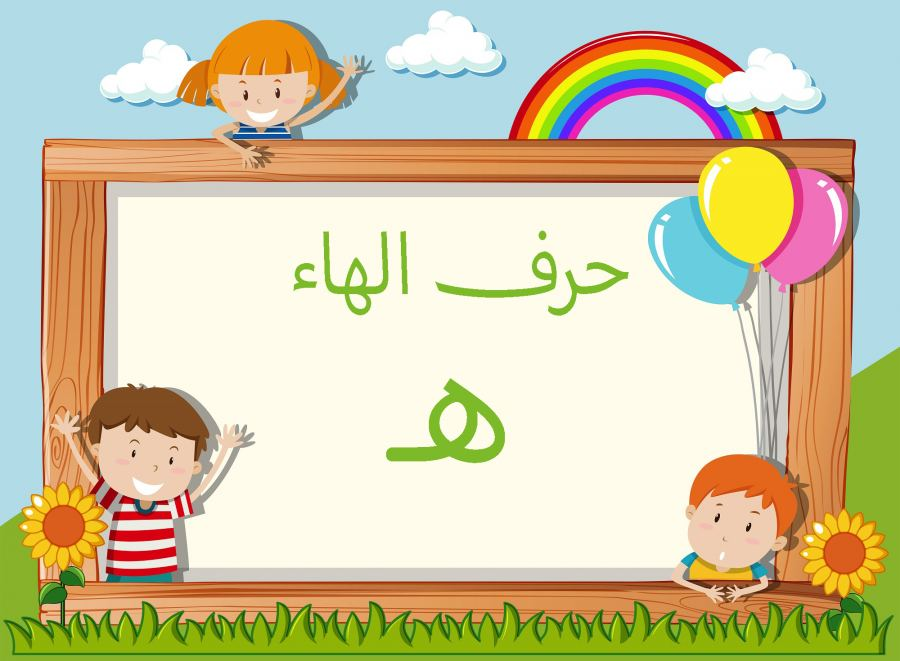 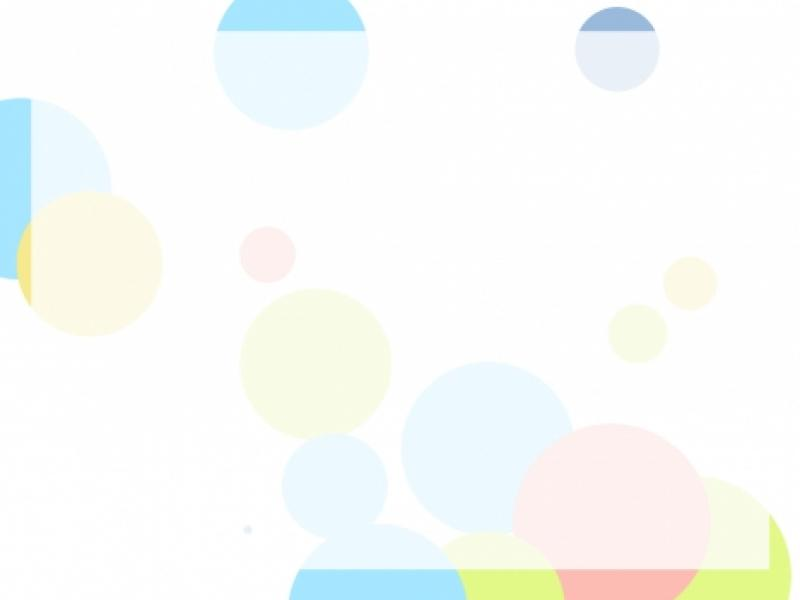 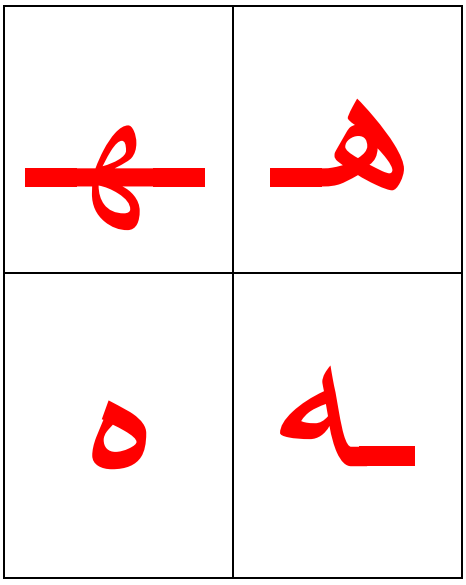 هـا
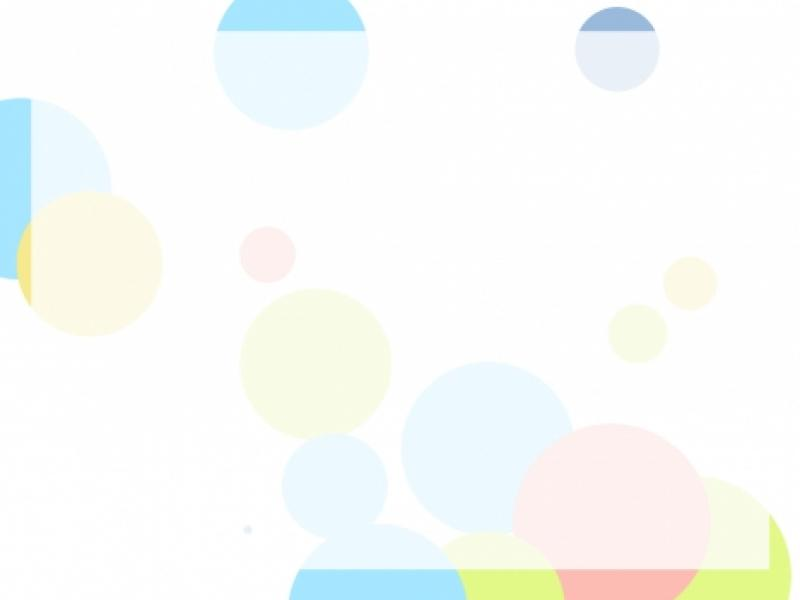 هـو
هي
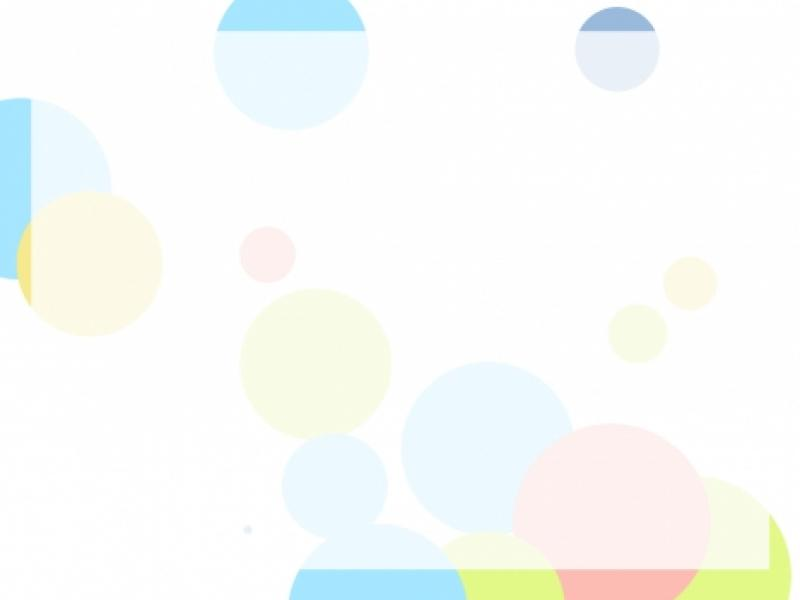 هـُ
هـِ
هَـ
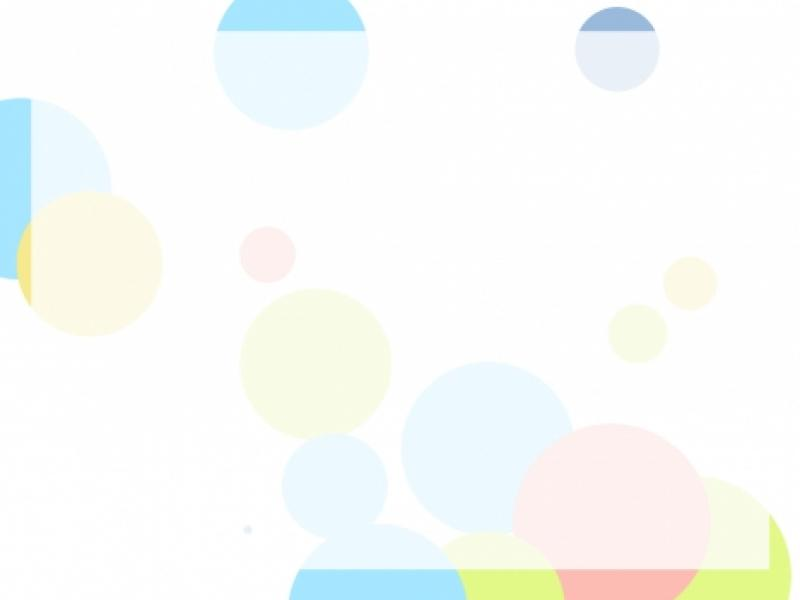 كلمات تبدأ بحرف الهاء
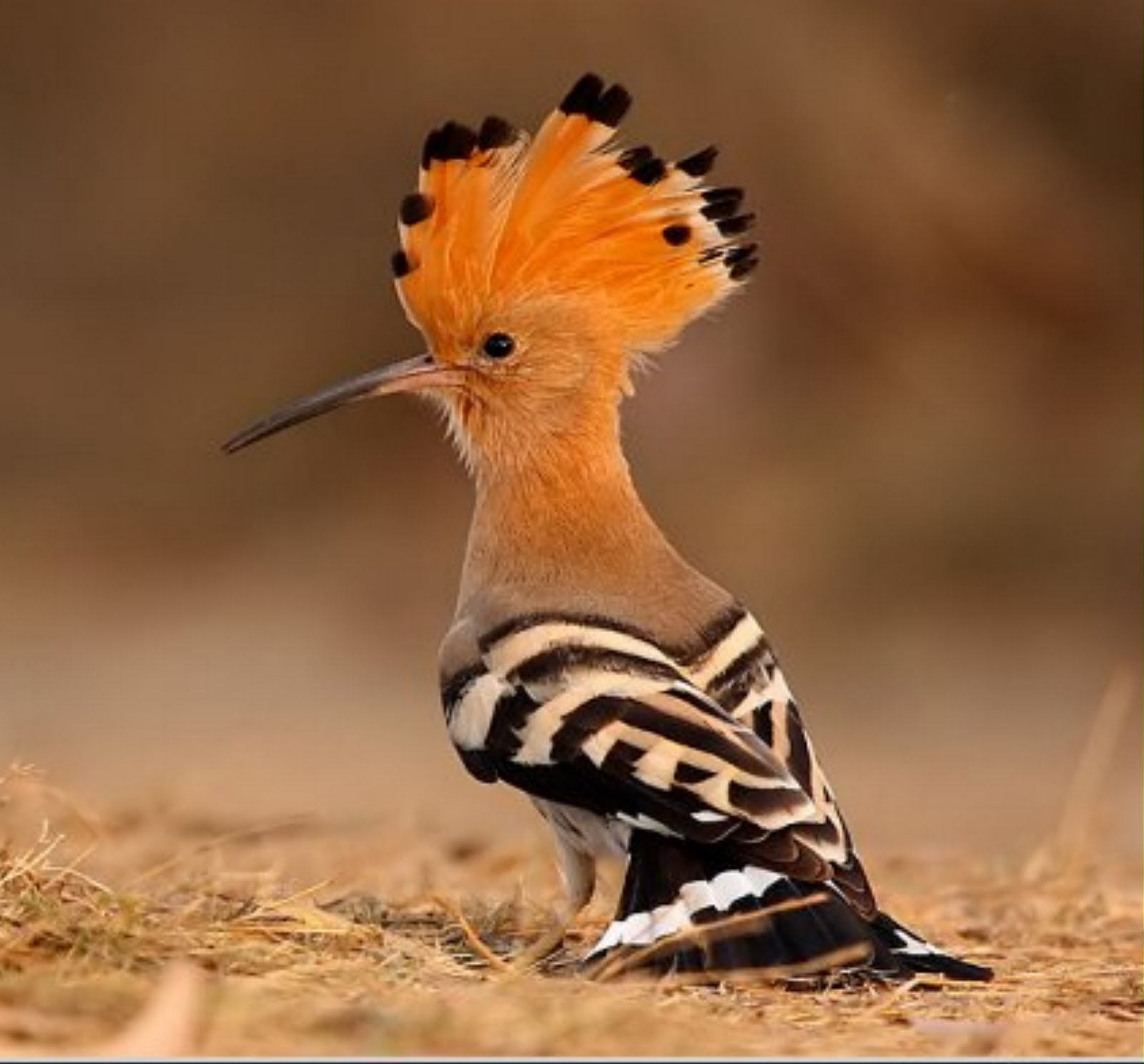 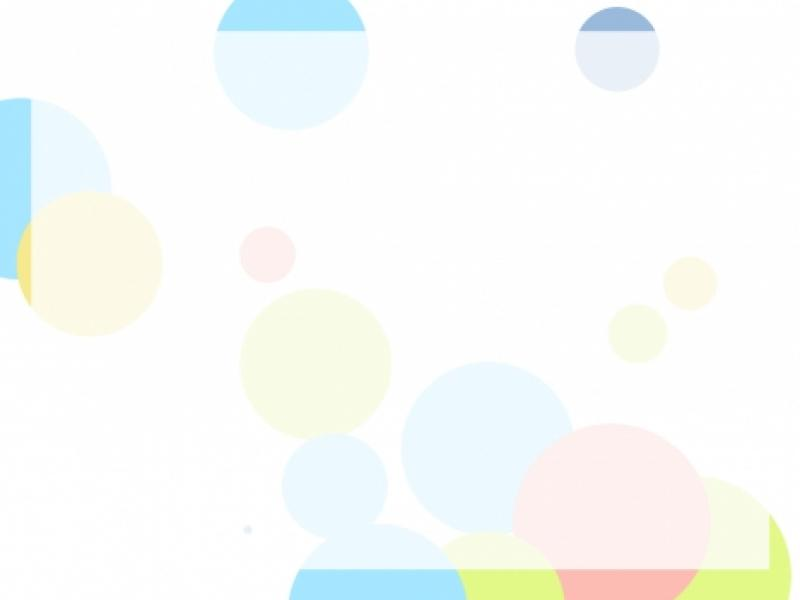 هـُدهـُد
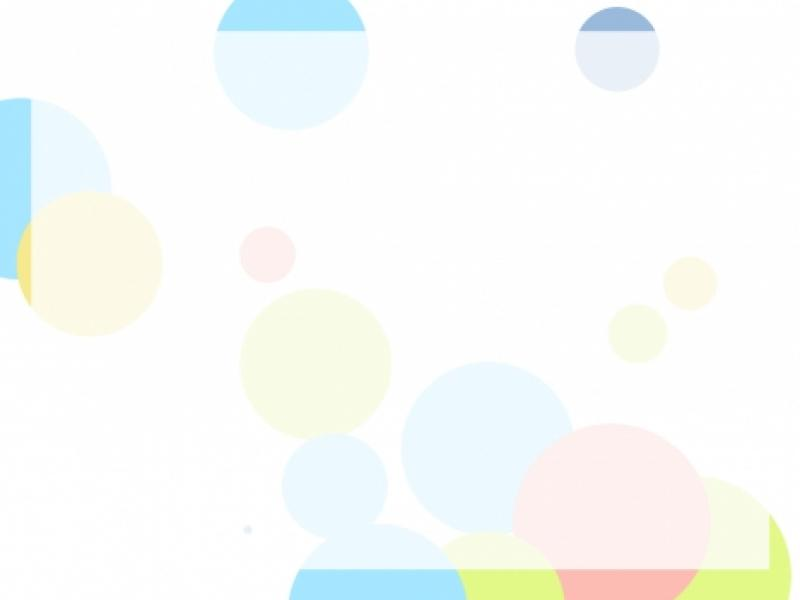 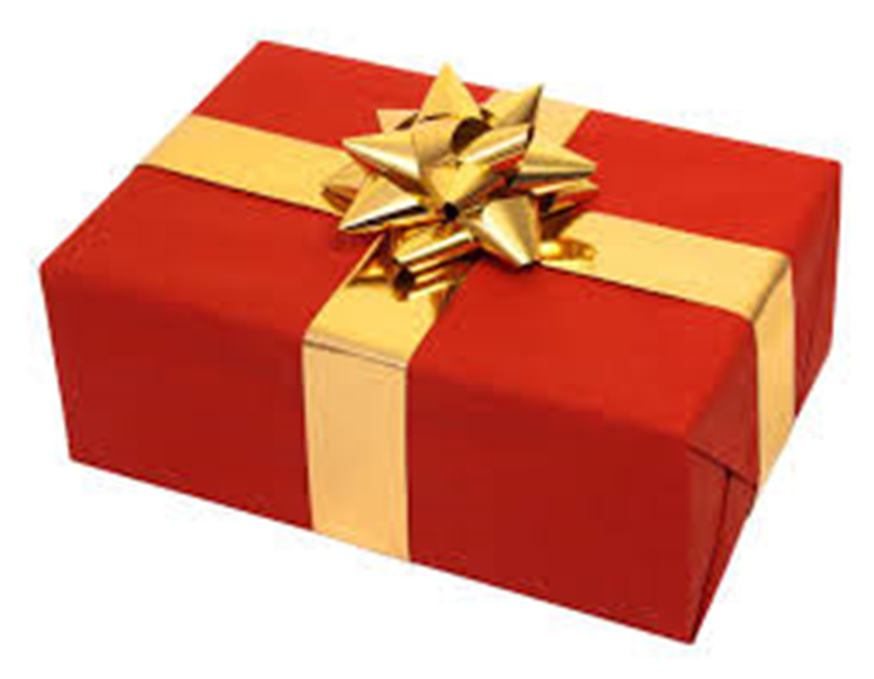 هَـديـة
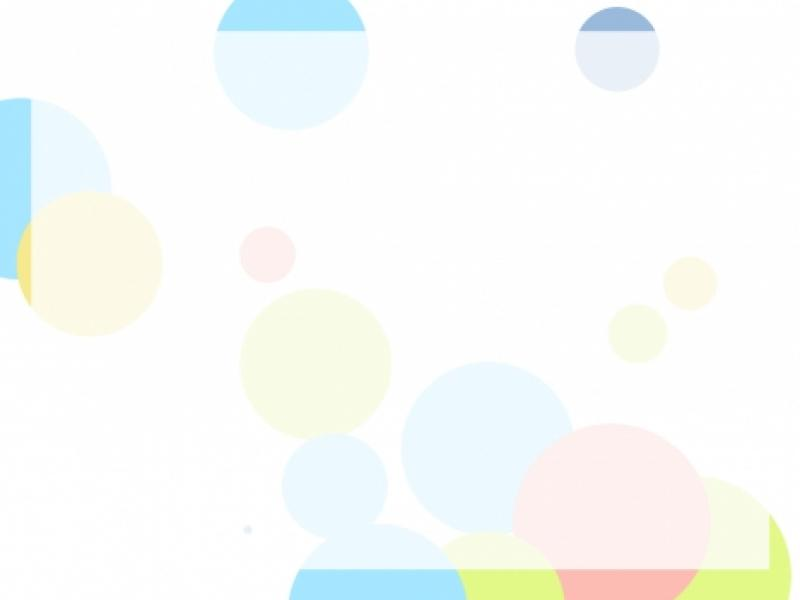 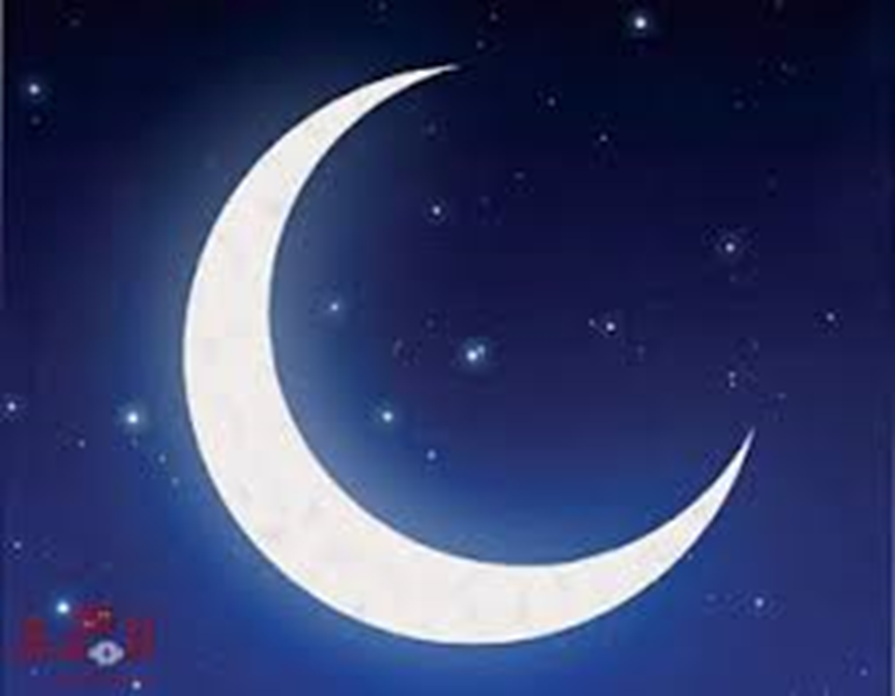 هِـلال
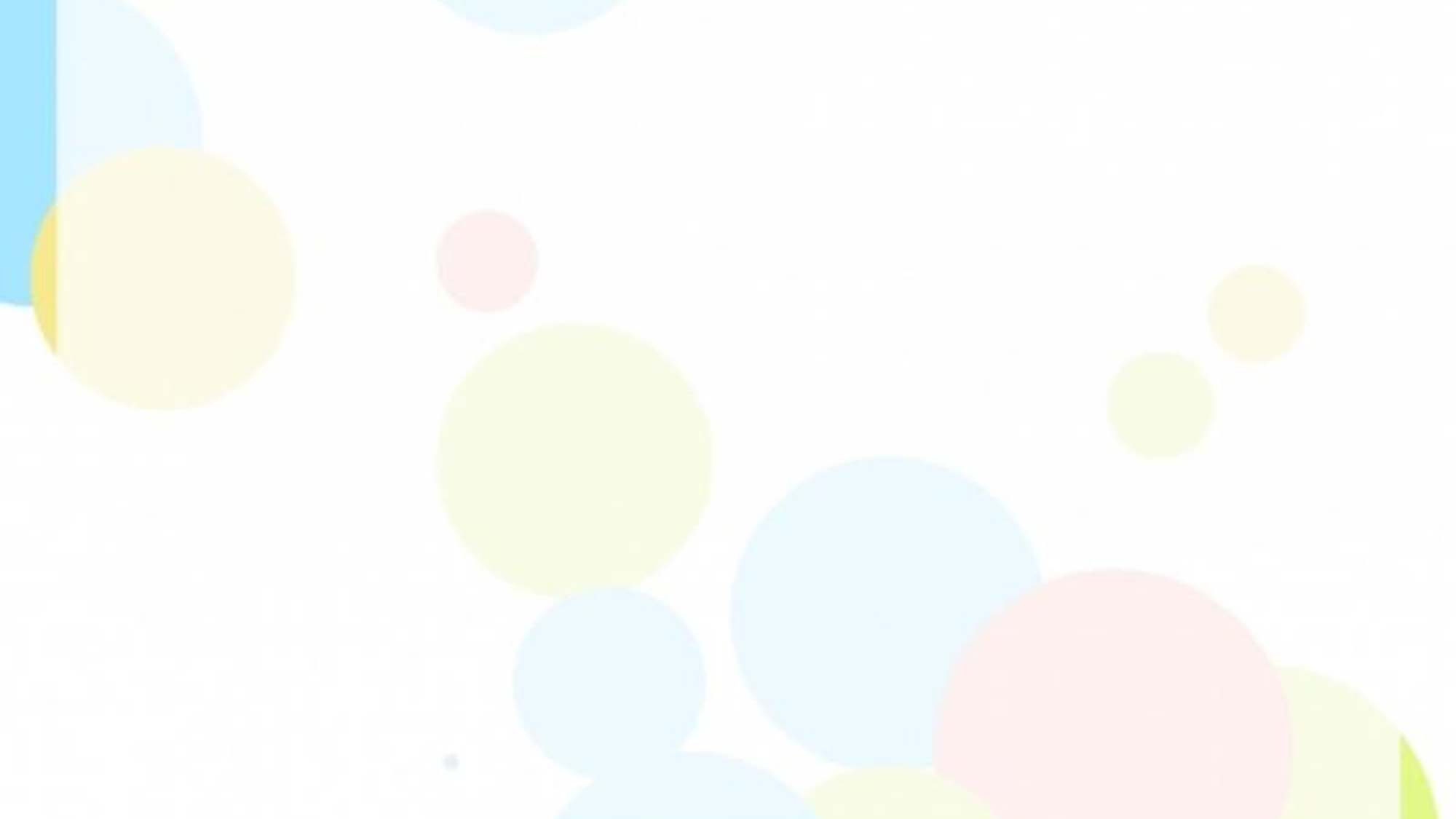 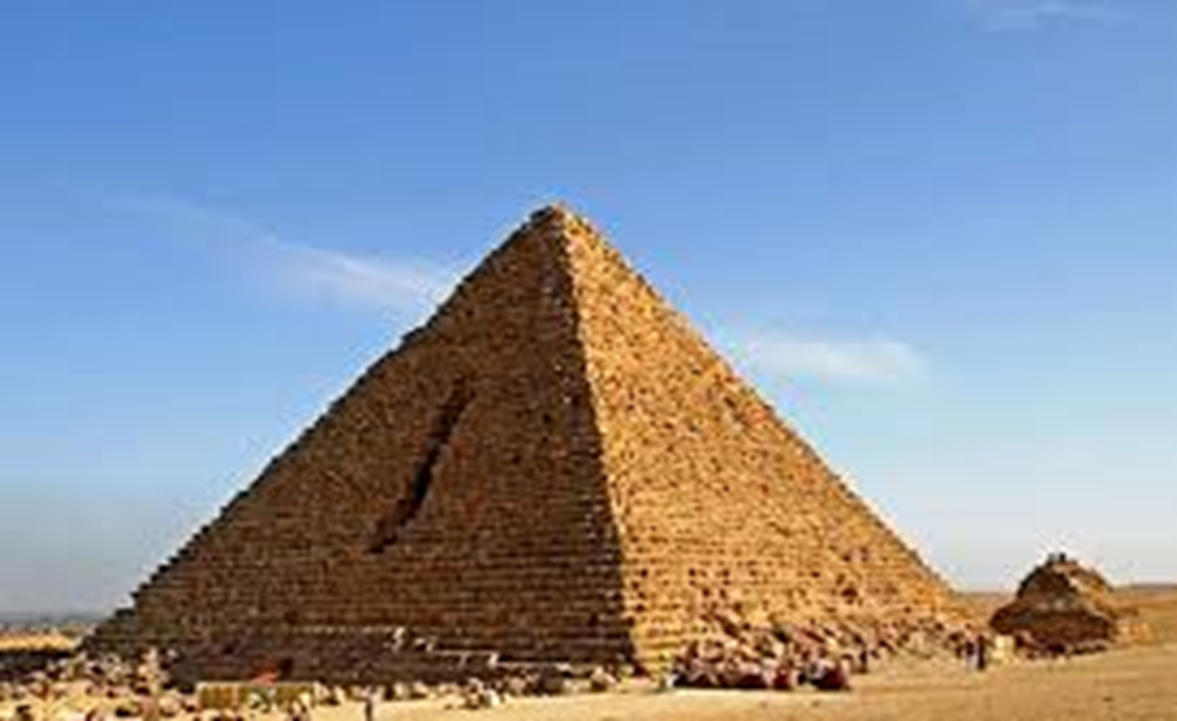 هَـرَم
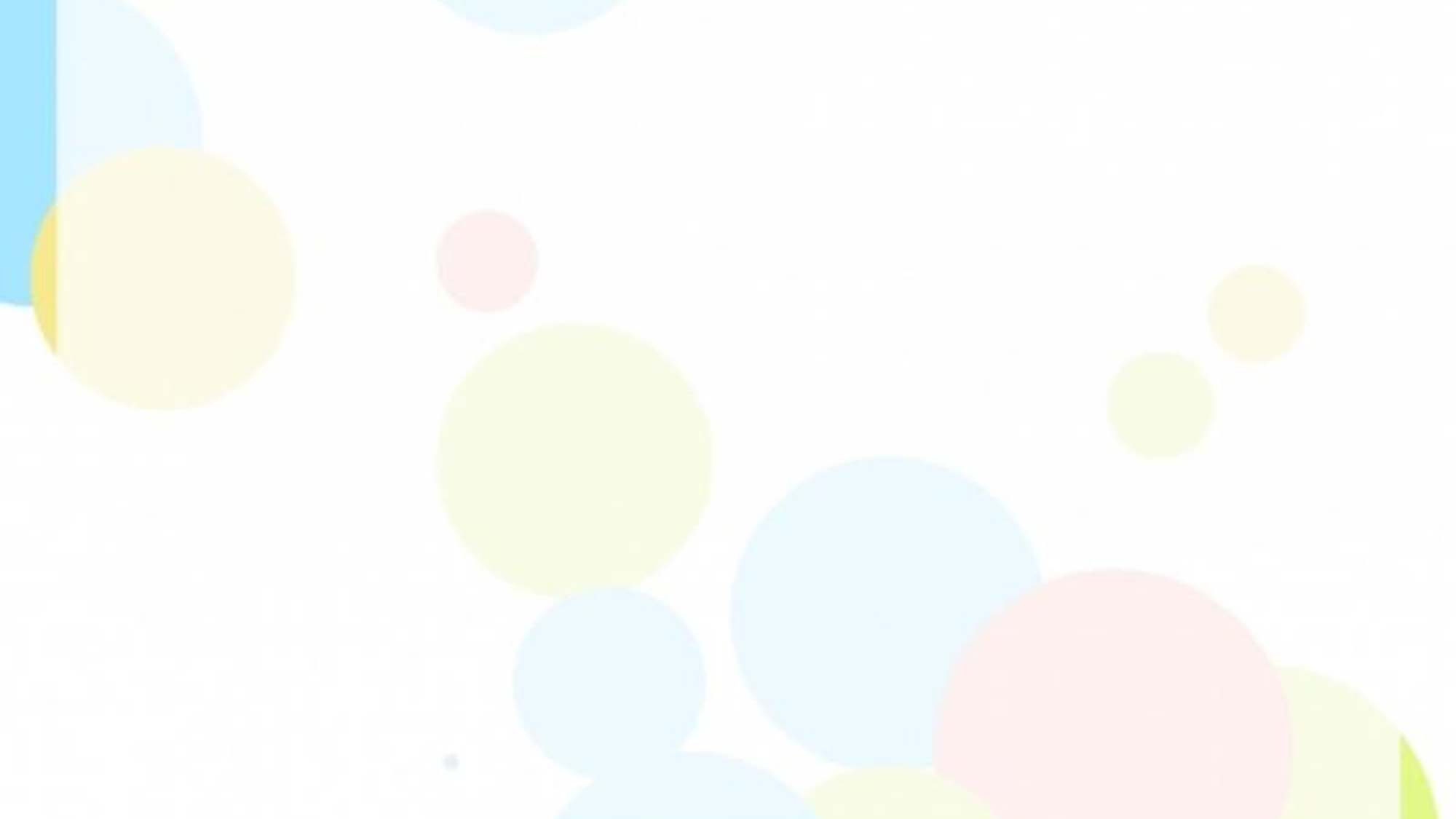 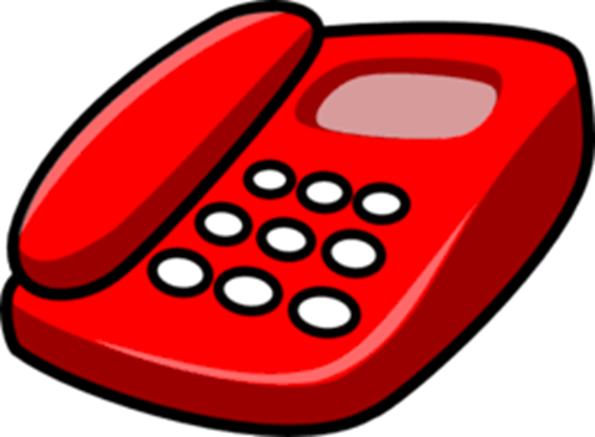 هـاتـف
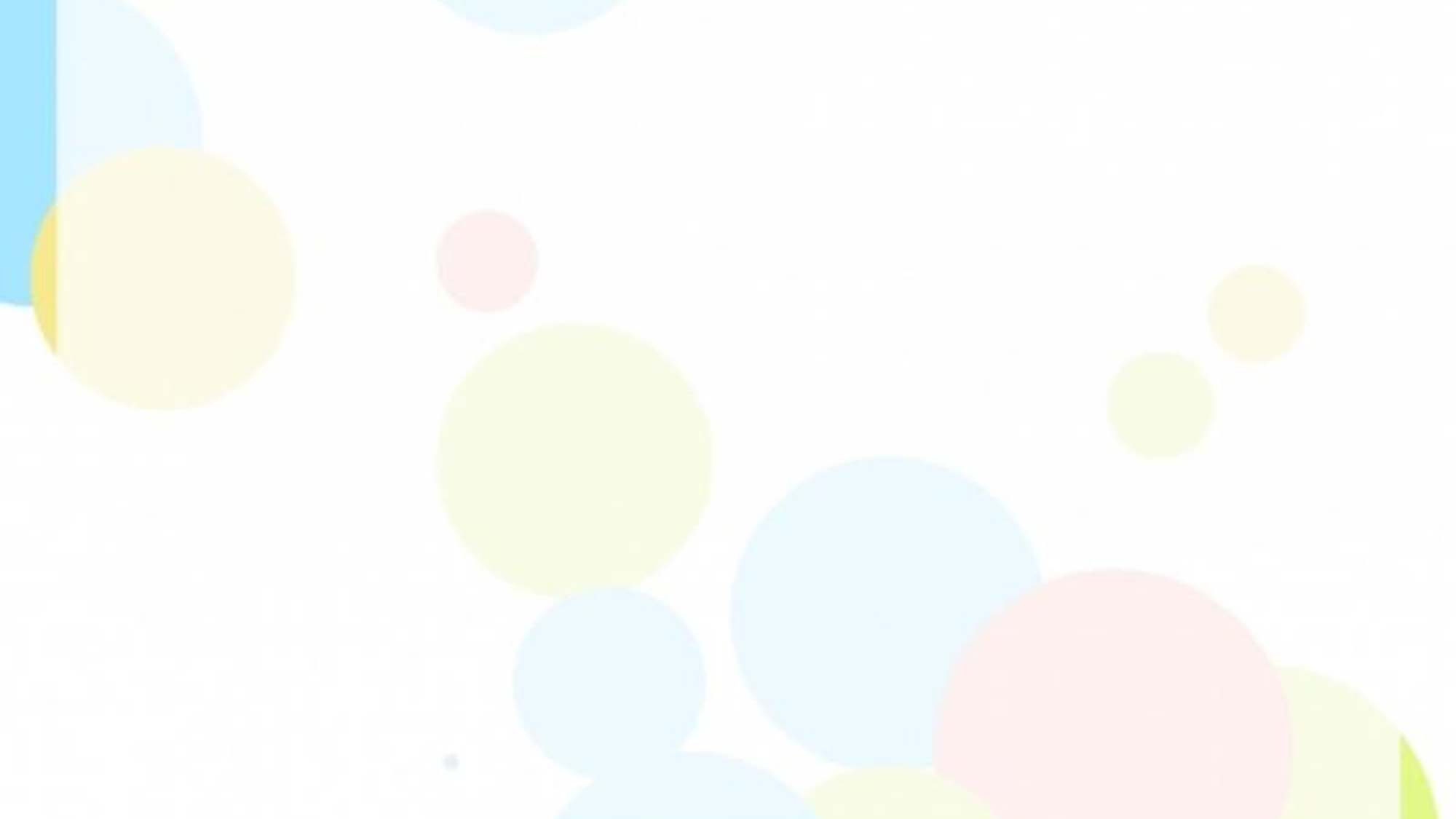 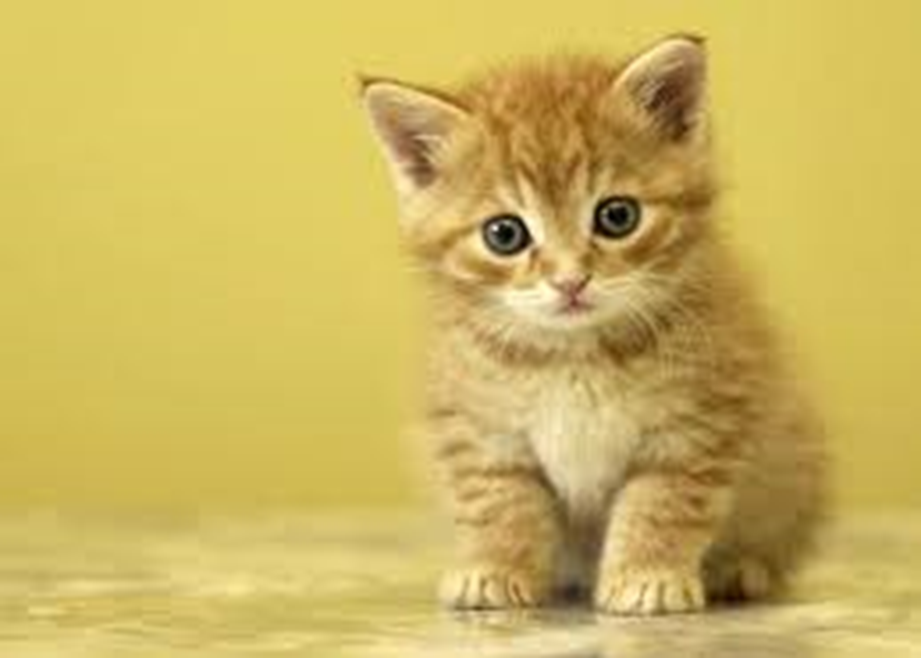 هِـرة
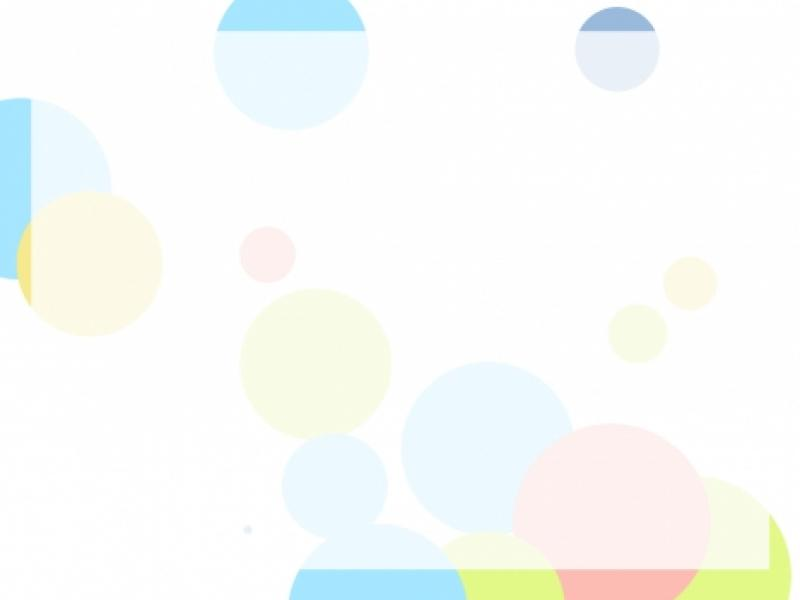 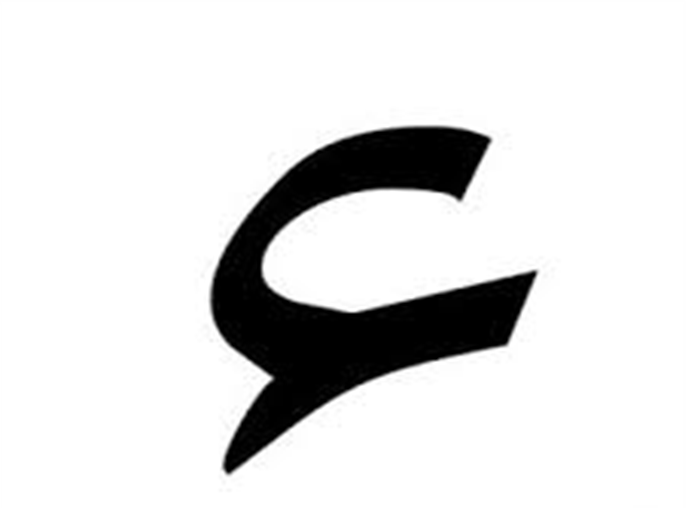 هَـمزة
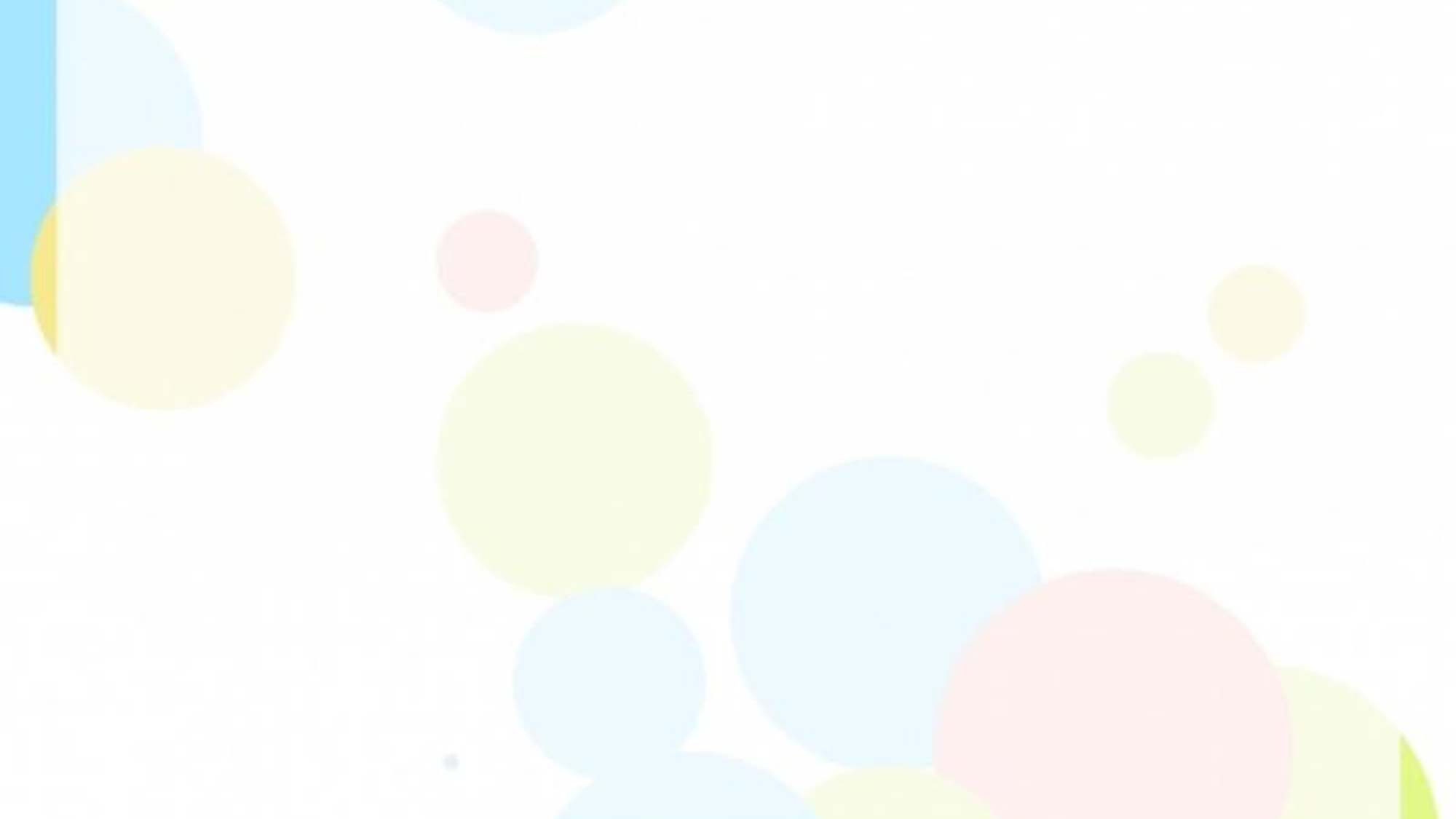 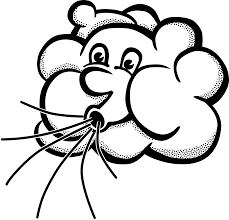 هَـواء
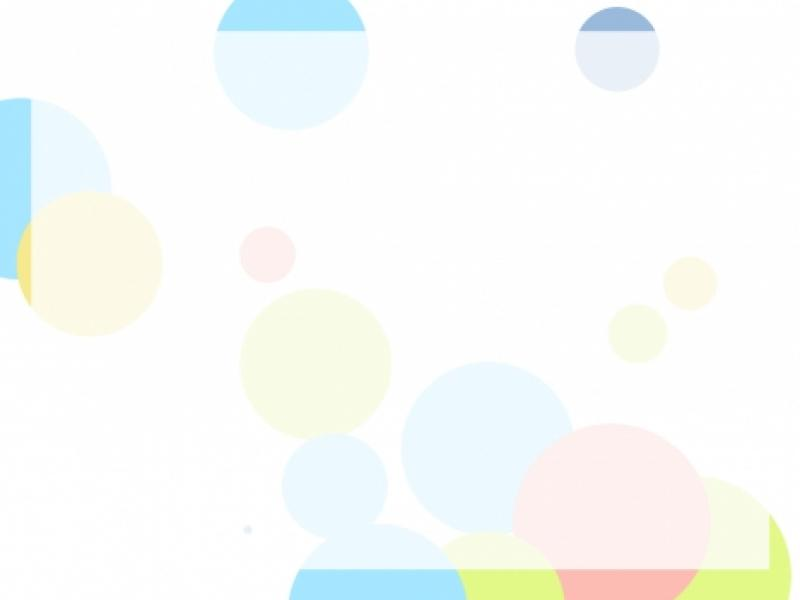 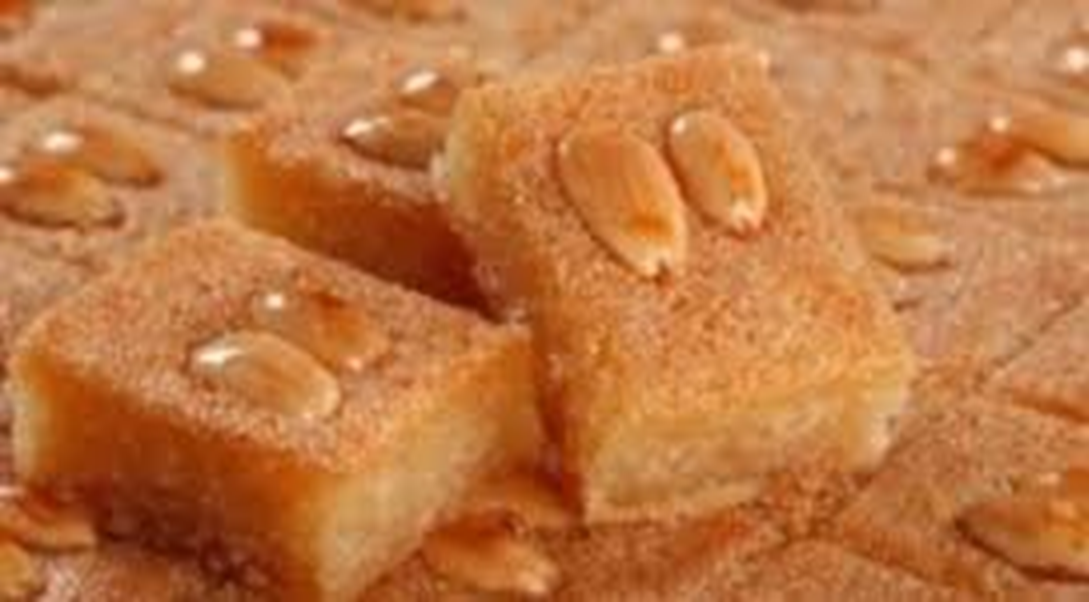 هَـريسة